Your more-than-a-Medicare-plan partner
Welcome 
PEIP Retirees
About the Sanford plan
HealthPartners Journey (MA) plan for retirees
Coverage type
Includes Medical and Part D (prescriptions)
Predictability
Set copays for most medical services and prescription drugs
Budget-friendly
Annual medical out-of-pocket limits, no deductible and protection for prescription drug costs
For in-network medical services you can see any provider that is part of the Journey (MA) group network; includes all major clinic systems in the Twin Cities and Metro
Network
Plan benefits
Hearing aids, preventive care, travel coverage, fitness benefit, discount programs
Journey (MA) Service Area
Journey (MA) Counties
[Speaker Notes: In 2024 HealthPartners provides the Journey (MA) group plan in 70 counties – matching the 2023 service area]
PEIP Journey (MA) Medical Benefits
[Speaker Notes: PEIP offers 2 HealthPartners plan designs, so you can decide which option is best for you.  

The plans continue to have routine exams, cancer screenings and preventive care covered at 100%.
You will see here cost sharing amounts are dependent on which plan you choose. 
For more details on cost sharing please reach out to Innovo Benefits –contact information highlighted at the end of this presentation.]
PEIP Journey (MA) Part D Benefits
Preferred cost-sharing mail-order: Get a three-month supply for just two copays
5
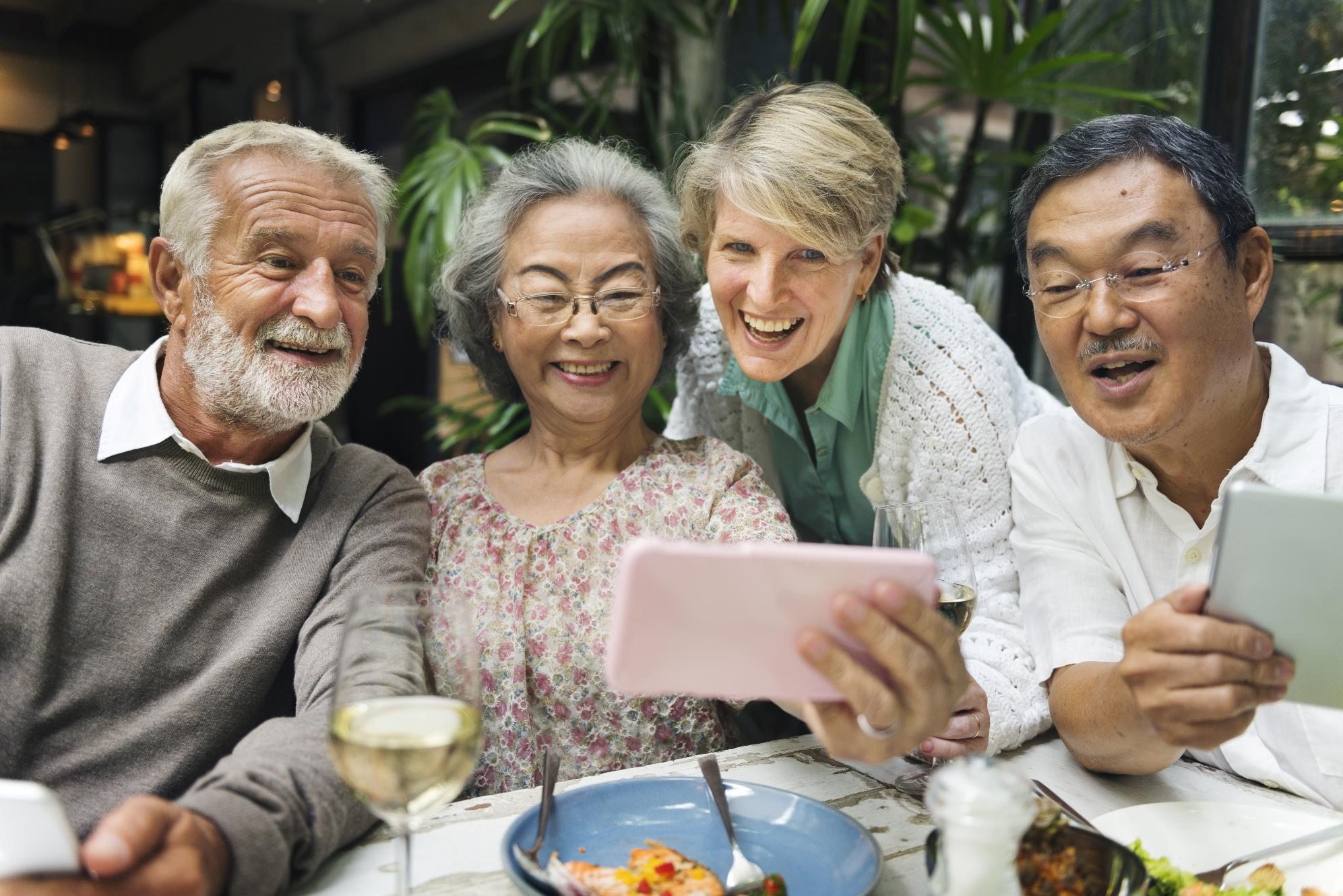 Personal support
Member Services
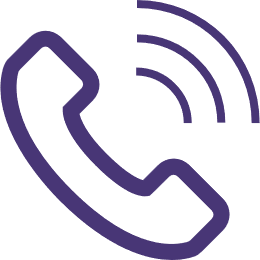 24/7 CareLineSM Service
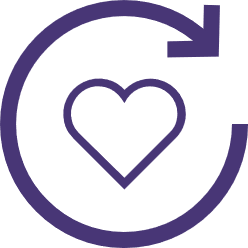 Nurse NavigatorSM Program
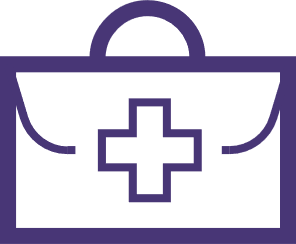 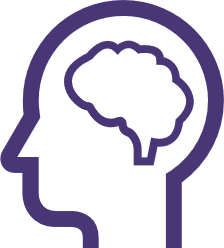 Behavioral Health Navigators
[Speaker Notes: Quick advice from our team of experts. Don’t spend time searching the Web for answers. As a member, you have a personal support team as your trusted resource. 

Member Services: For questions about your plan benefits, account balance or finding a doctor in your network.
CareLineSM Service (staffed by registered nurses): To find out if you should see a doctor, ask questions about a medicine you're taking, or learn about home treatment options 
Nurse NavigatorSM Program: If you have questions about your health care and benefits, or need help choosing a treatment option 
Behavioral Health Navigators: Support for mental or chemical needs and benefits, or choosing a treatment option]
Virtuwell®
Easy, fast and free
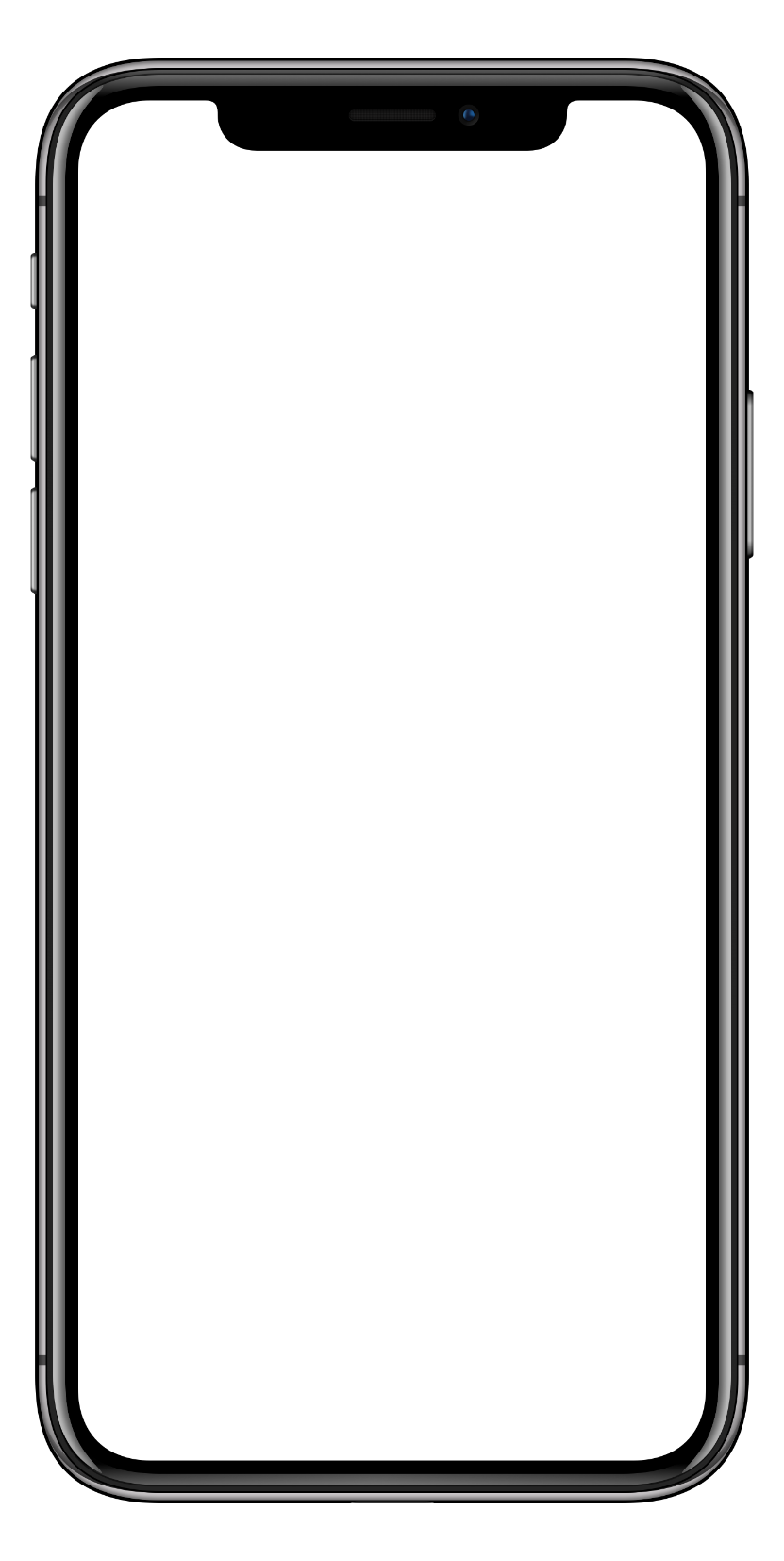 Treatment plan and prescription from a nurse practitioner in about one hour.
Your medical plan pays for your visits and treatment. Plus, follow-up calls about your treatment are free.
Answer a few questions anytime, anywhere.*
More than 60 common conditions.
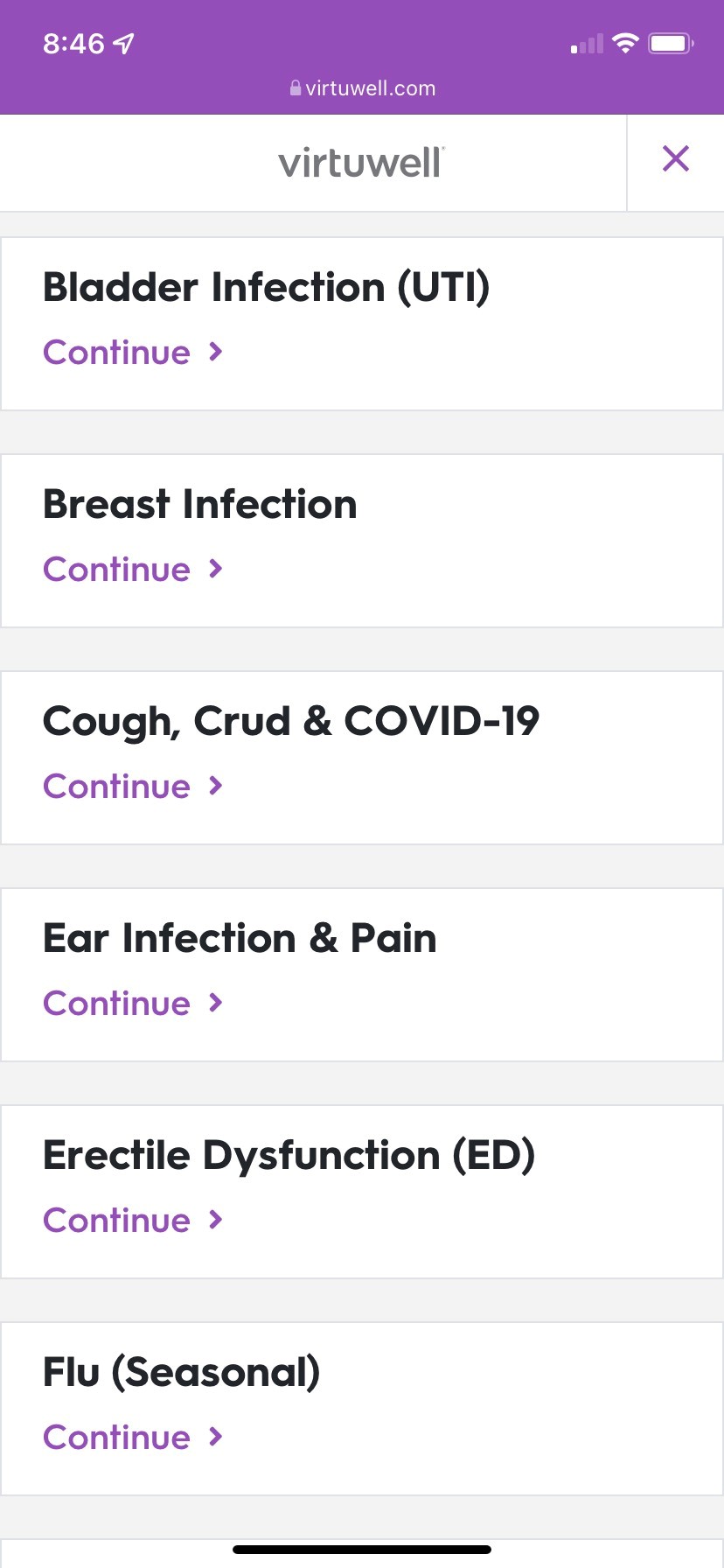 *Available anywhere in the U.S. to residents of AZ, CA, CO, CT, IA, MI, MN, NY, ND, PA, SD, VA and WI.
[Speaker Notes: Virtuwell is available to you at no cost. You don't have to leave your home to get care. It is available through your smartphone, tablet, or computer by simply going to virtuwell.com. Keep in mind if you are prescribed a medication when accessing care through virtuwell, the prescription can be sent directly to your pharmacy –now that’s efficient when you are not feeling your best.]
SilverSneakers®
Reach your health and fitness goals with the SilverSneakers fitness program
Flexible format: in-person, online, mobile, at-home kits
Thousands of fitness locations across the country
Online classes designed for seniors
Extra tools, coaching, and training
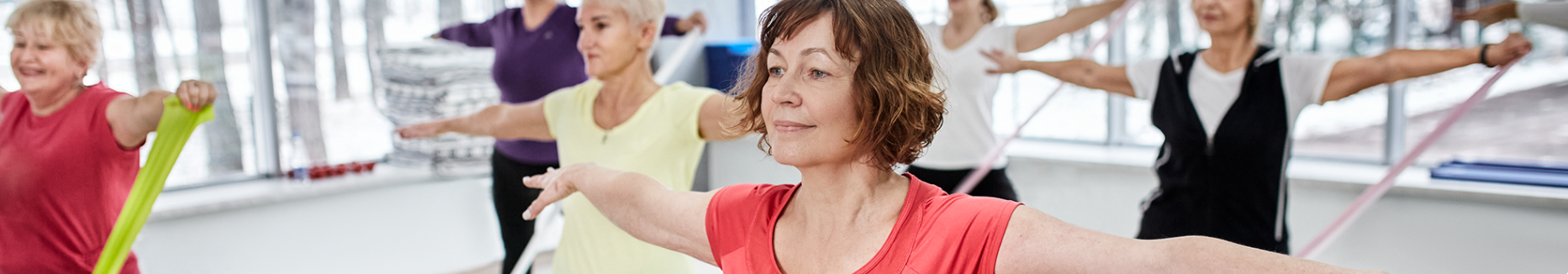 Silversneakers.com/starthere
SilverSneakers® is a registered trademark of Tivity Health, Inc.
© 2021 Tivity Health, Inc. All rights reserved.
[Speaker Notes: SilverSneakers is your fitness partner, available at no cost for a basic membership. 
With nationwide access to over 16,000 facilities in the network -you can simultaneously join multiple gyms. 
So attend your favorite yoga class at one facility and go to another for tennis. 
Fitness benefits have been expanded to include online classroom, coaching, and other services too.]
Hearing aids
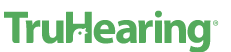 Quick, simple process
Access through TruHearing provider
 
Two each year ~ one per ear

Pick your cost ~ technology/style
TruHearing dedicated phone number for HealthPartners

833-718-5802
Nationwide service area with over 7,000 providers
All content ©2021 TruHearing, Inc. All Rights Reserved. TruHearing® is a registered trademark of TruHearing, Inc.
[Speaker Notes: The TruHearing -hearing aid benefit continues to help you on the road to hearing better 
There is a network of providers for this benefit and a TruHearing Consultant can help you find the provider convenient to you.

TruHearing Consultant will answer questions and explain benefits​
If member is ready to set an appointment, consultant will:​
​Find closest provider​
Schedule appointment via 3-way call​
Appointment/Hearing Aids​
​Member receives audiogram and discusses hearing aid options​
Member places order and makes copayment for aids at provider’s office​
Hearing aids arrive in 2-7 days 

Style, Features or technology -would all determine your cost:

The cost of your hearing aid includes that professional exam, unlimited follow-up visits, a 60 day risk-free trial period and 3-yr manufacture's warranty –
Contact a consultant at TruHearing to get started.
TruHearing’s website at www.truhearing.com]
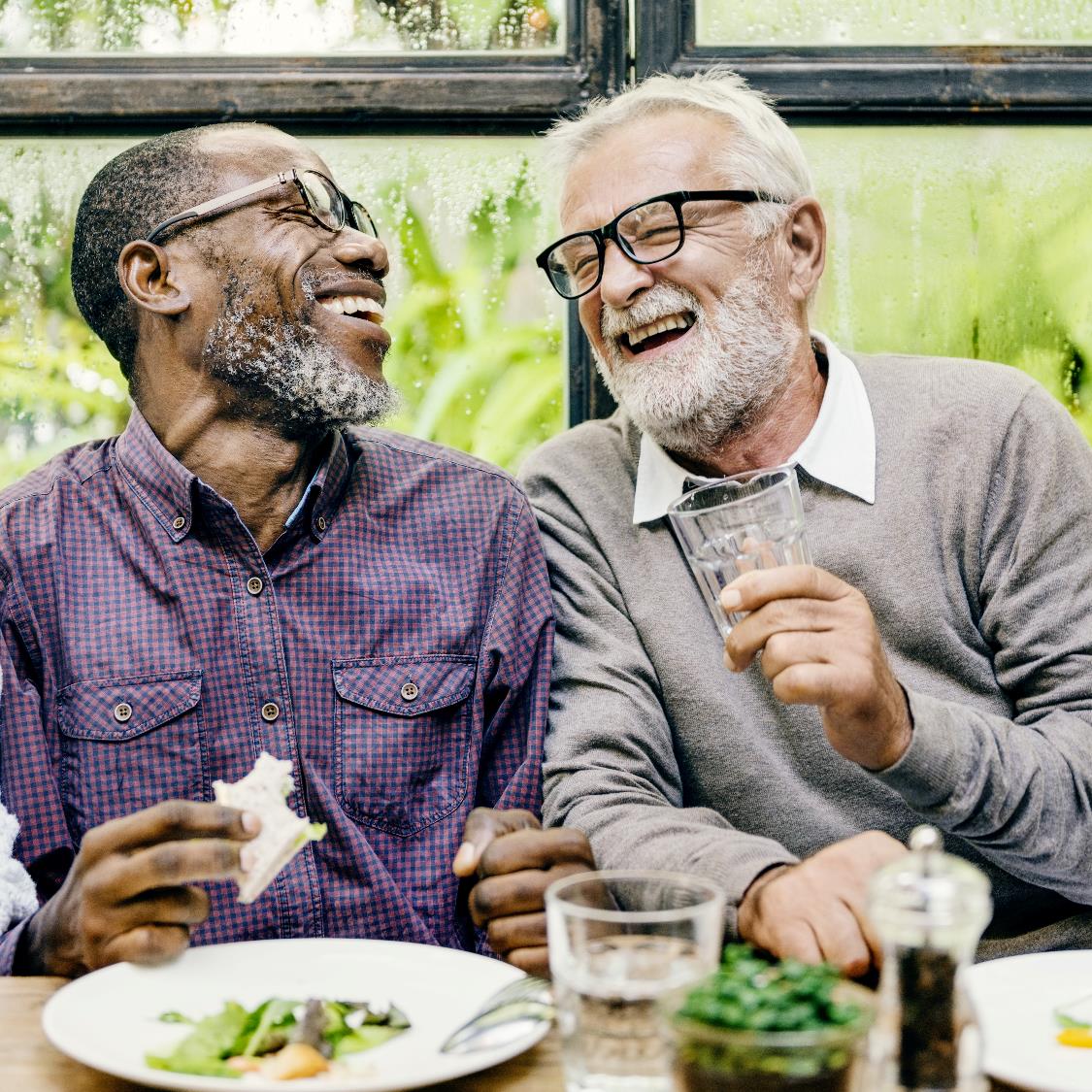 Travel coverage
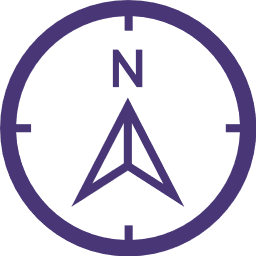 Visitor/Traveler benefit
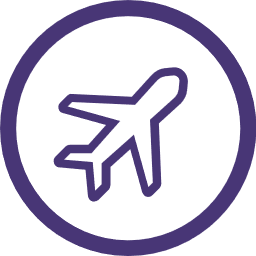 Worldwide coverage
Medical consultation
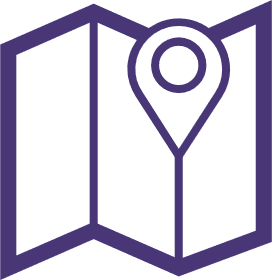 Assist America®
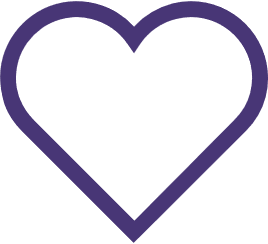 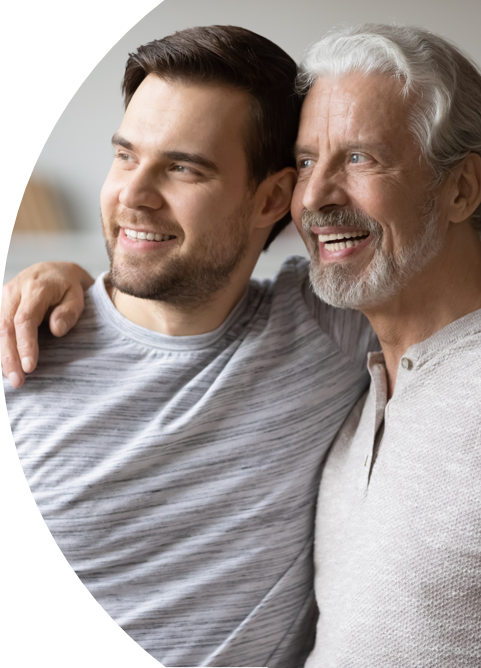 Assist America®
Coordinates transport to care facilitiesor back home
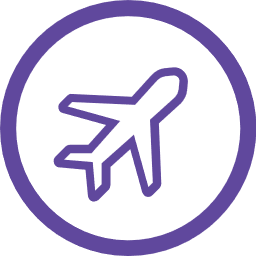 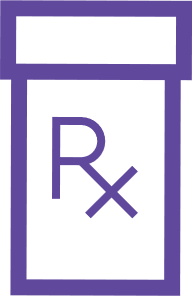 Fills lost prescriptions
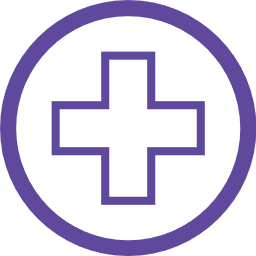 Finds quality care
Helps with hospital admission
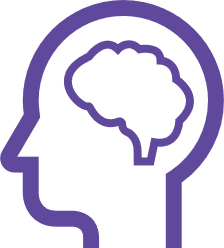 Provides translator referrals
assistamerica.com
[Speaker Notes: Assist America: You’ll receive support if something unexpected happens while you’re more than 100 miles from your home or in a foreign country. You can call 24/7 nationwide and worldwide to speak with experienced clinicians who can help determine your need for medical care, and coordinate any post-stabilization transportation to the nearest facility or your home. 

This service is only available during the first 90 consecutive days that you are away from your home and all arrangements must be made through Assist America.]
Enrolling with HealthPartners Medicare
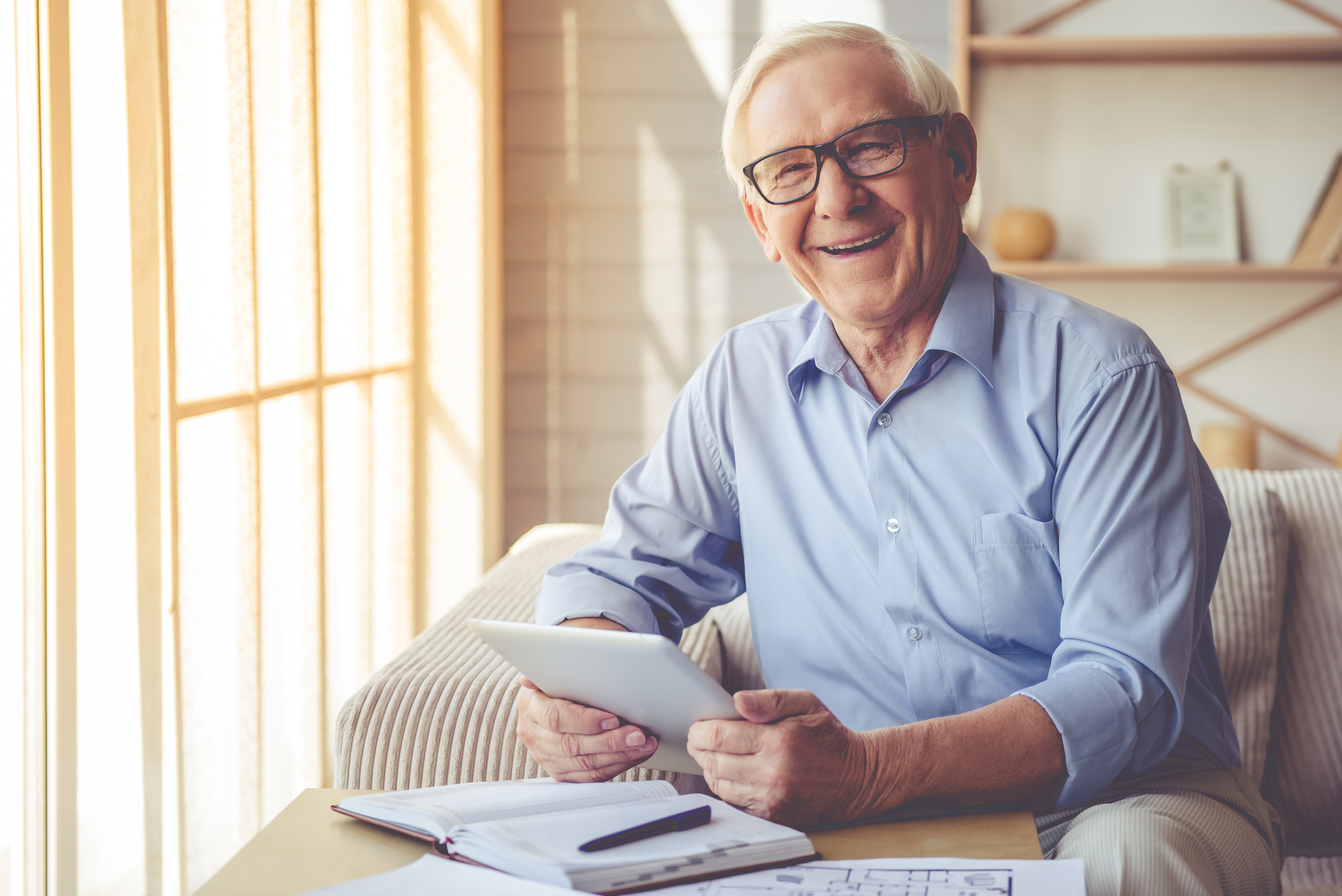 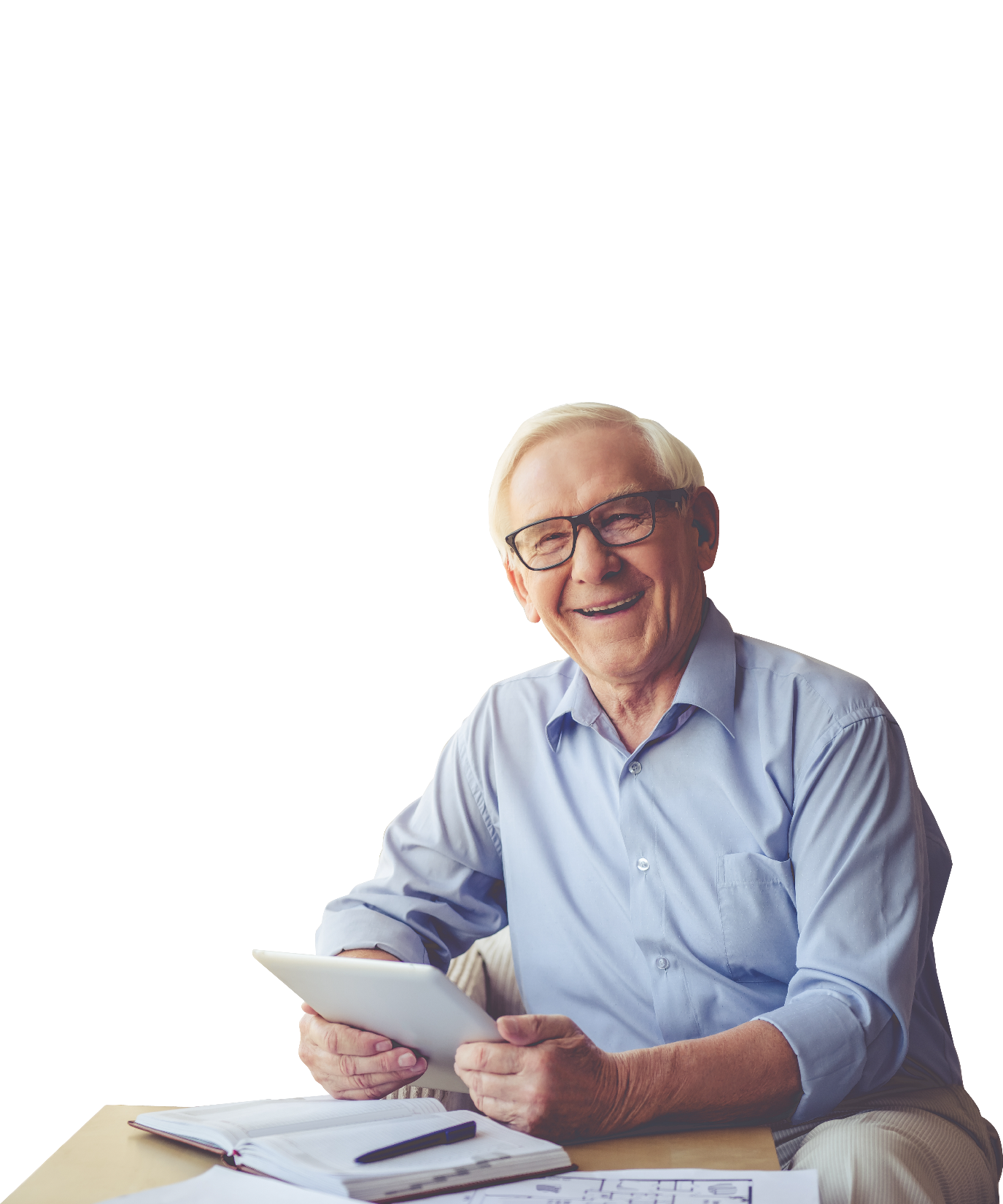 Whether you switch to HealthPartners Medicare group plan
Or
Are new to Medicare?
Call Innovo Benefits for guidance
952-746-3101 or 800-829-5601
Return completed enrollment form to Innovo Benefits
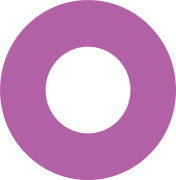 Watch for your new member packet to come in the mail
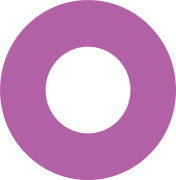 New to retiree group?
Here to help.
Apply for Medicare Part A & B
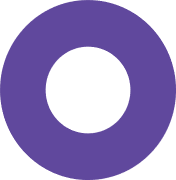 Call Innovo with questions
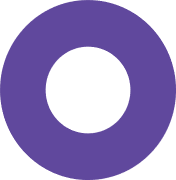 Call Innovo Benefits
with any questions along the way.
Complete application
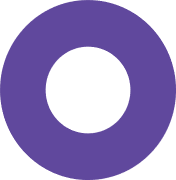 Watch for new member packet
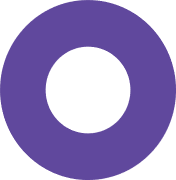 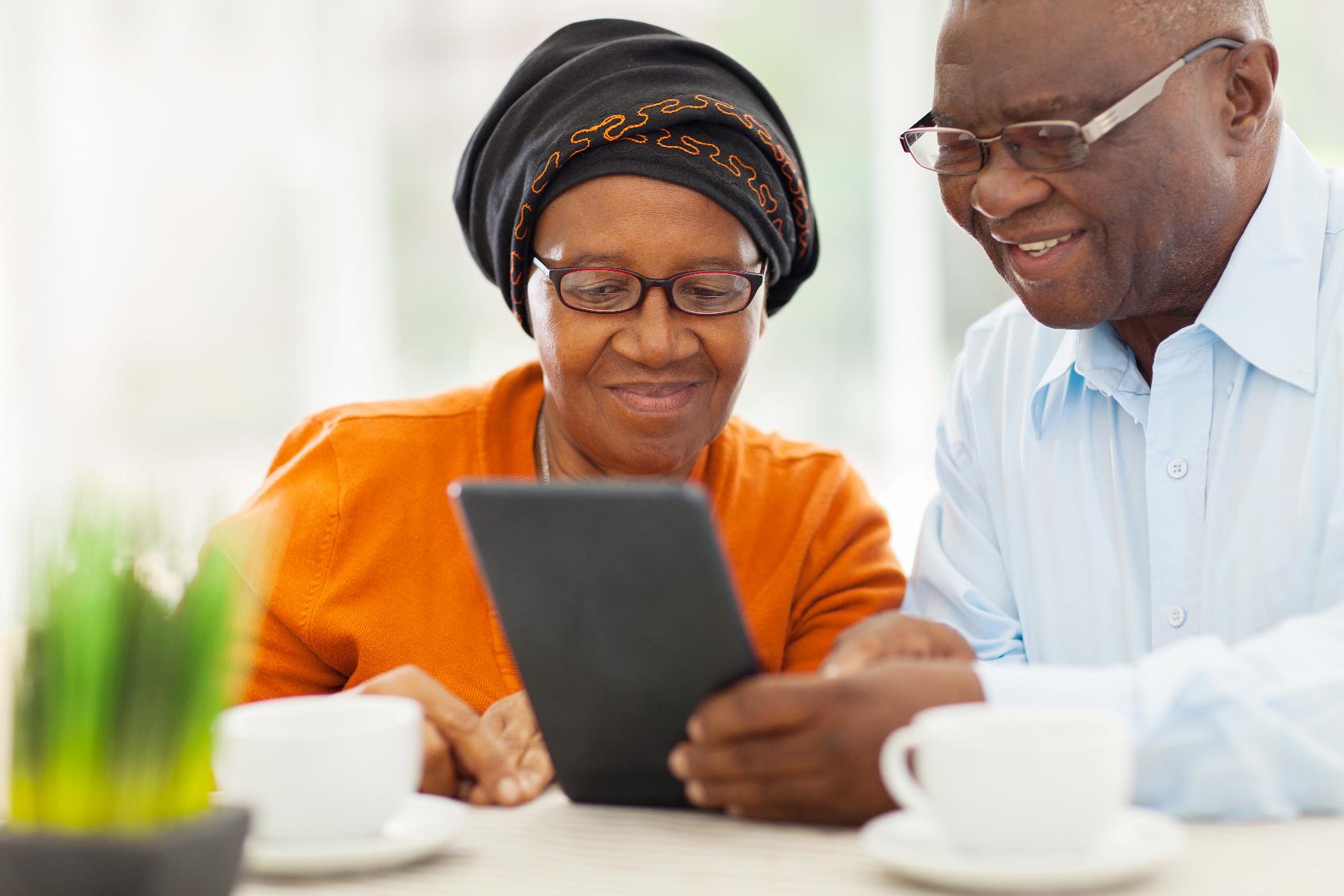 What to expect next
You have guaranteed plan renewal for 2025
Current members don’t have to do anything
Annual Notice of Change (ANOC) letter
Regulatory and plan benefit updates
No new ID cards issued
Do you need to create your online myHealthPartners account?
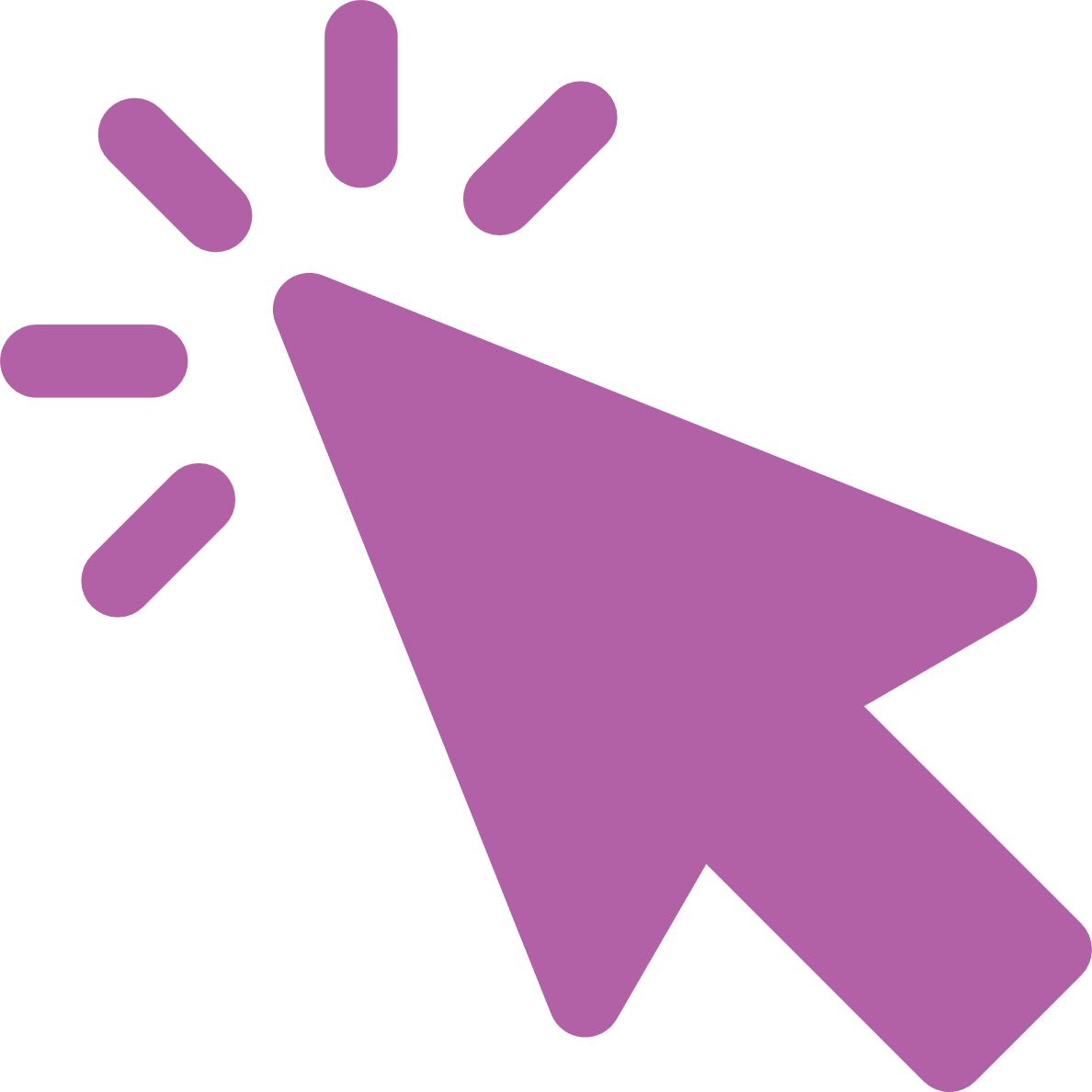 NOW YOU CAN
Sit Back. Relax. Know you are covered.